Здание специализированное для образования и воспитания 
(центр технического творчества учащихся) с принадлежностями и хозяйственной постройкой
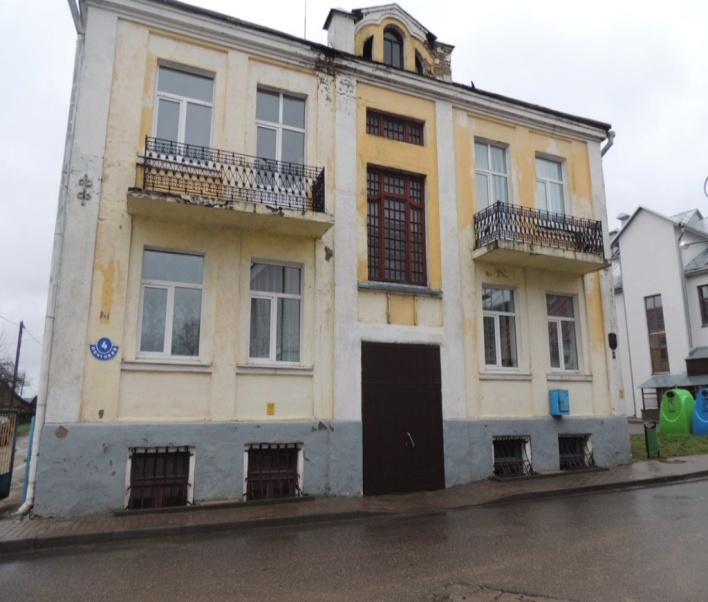 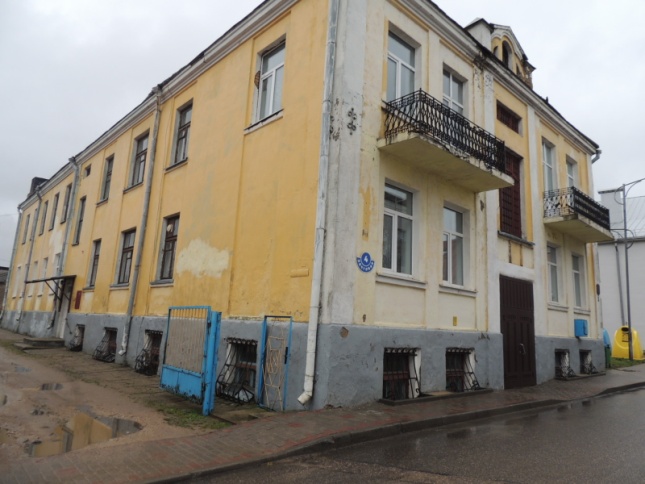 Здание специализированное для образования и воспитания (здание школы) с принадлежностями и хозяйственными постройками
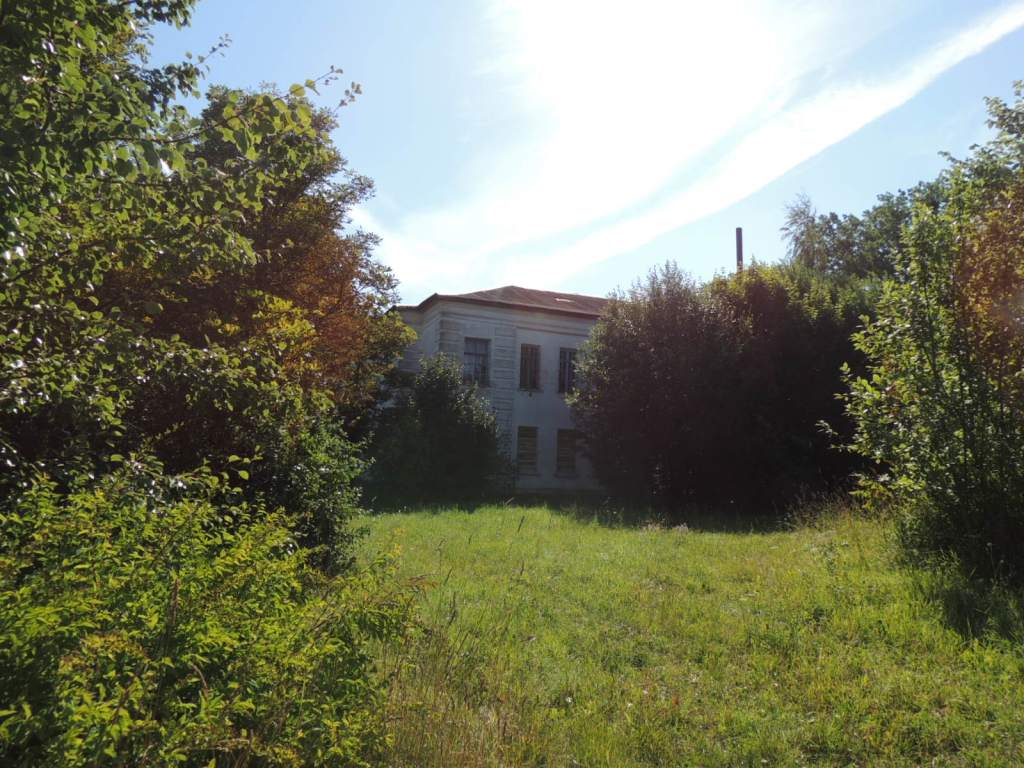 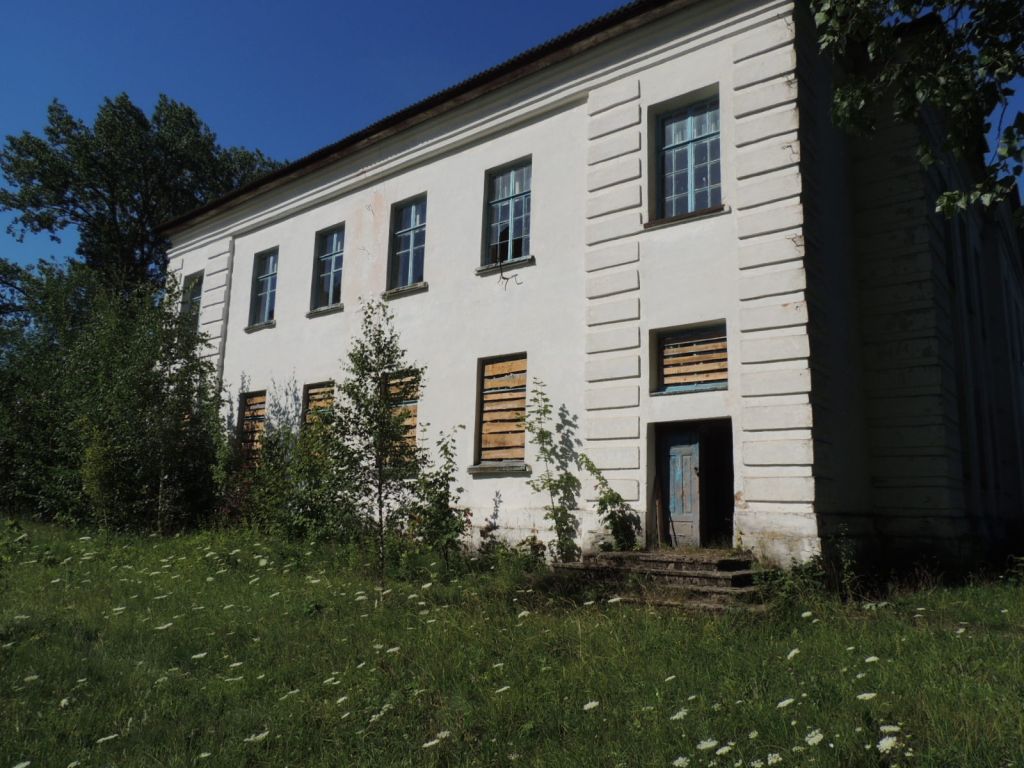 Комплекс объектов  детского сада
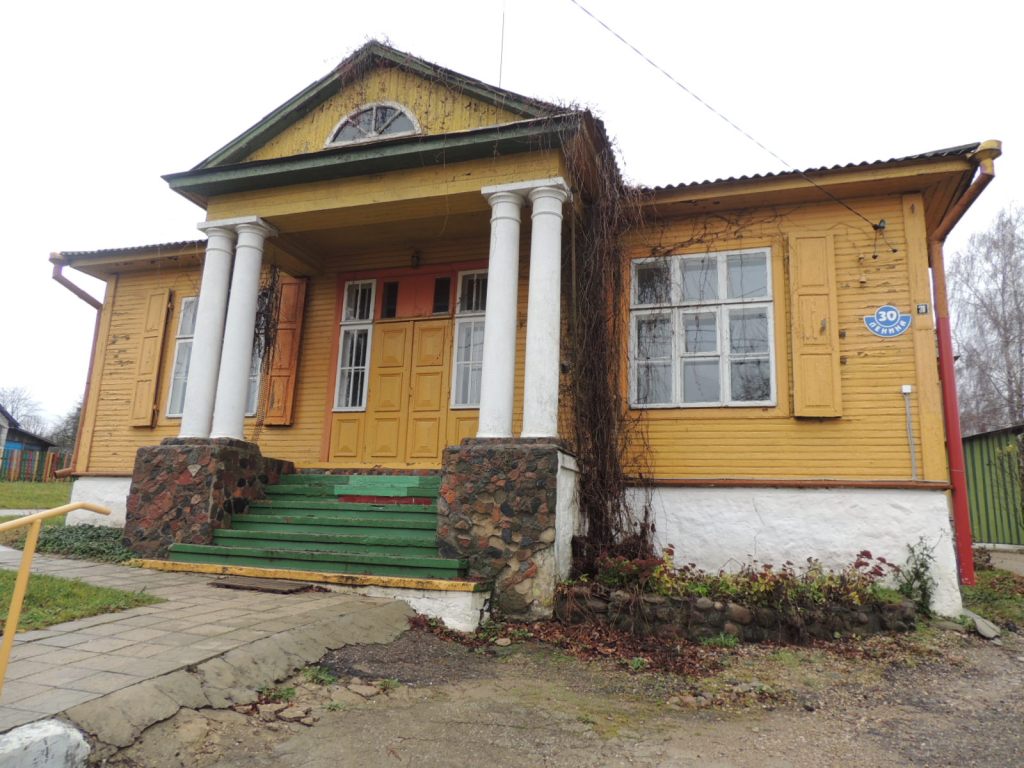 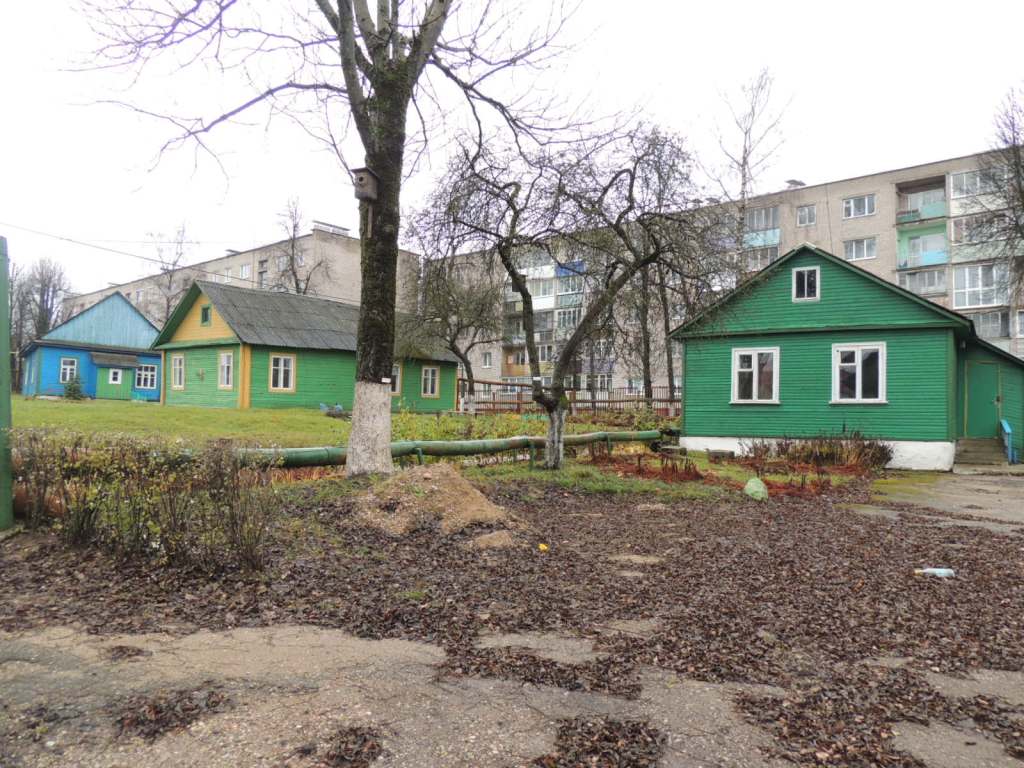 Здание школы с сооружениями, сетями и оборудованием
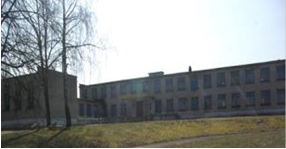 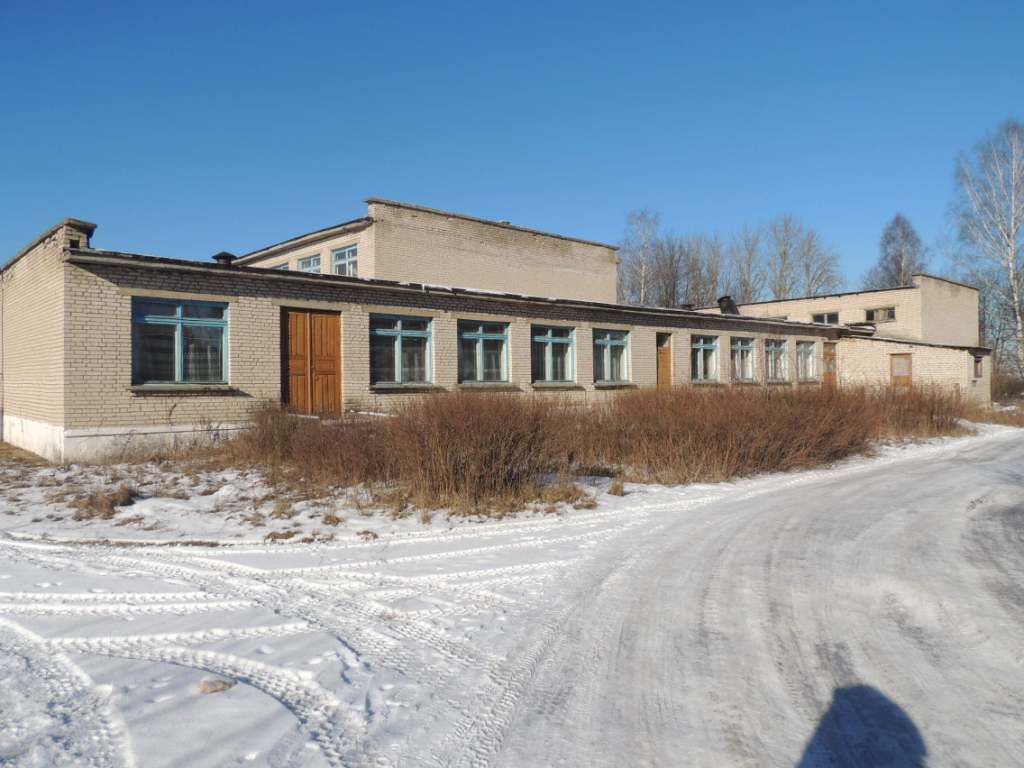 Здание котельной с принадлежностями
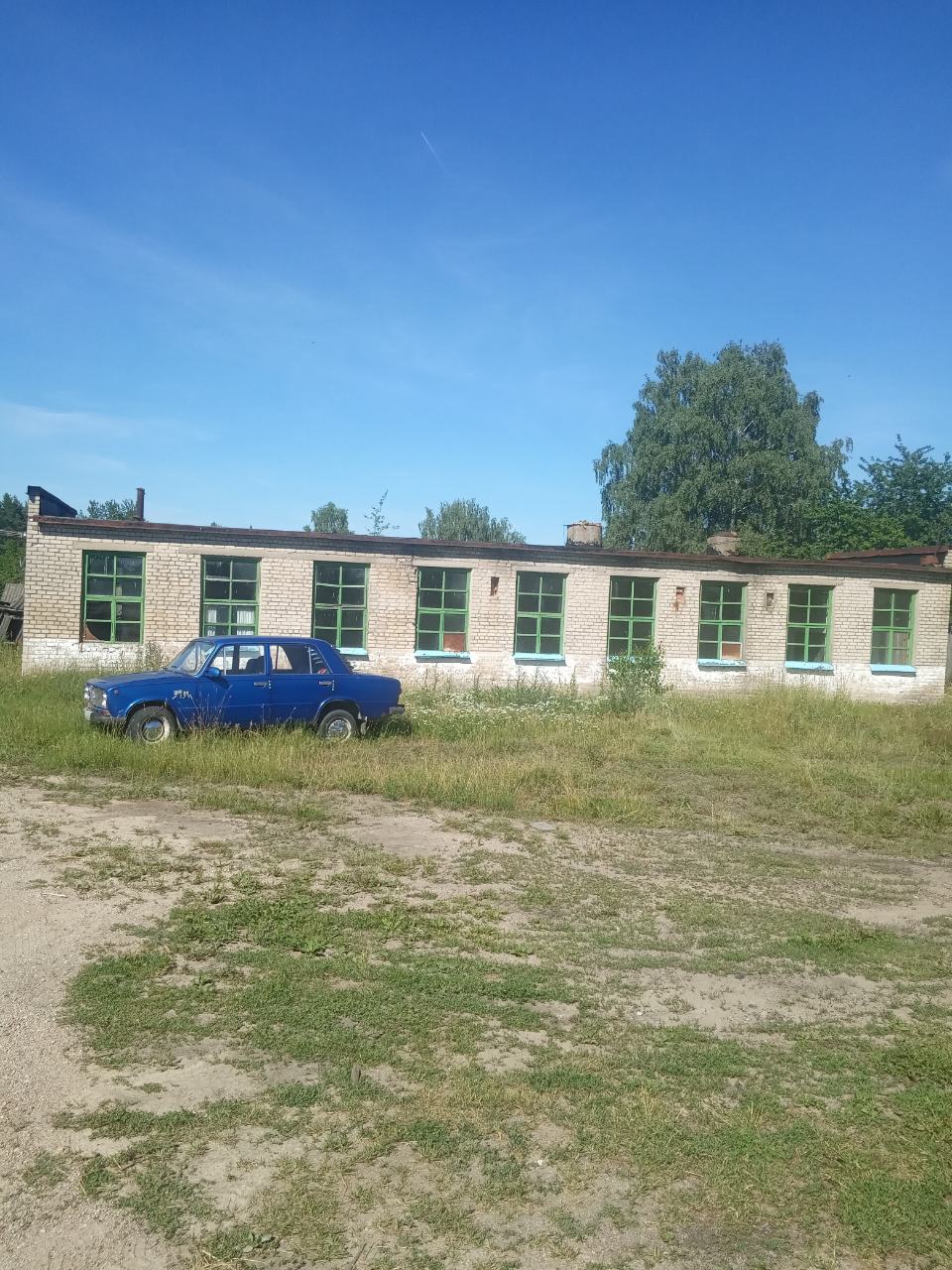 Комплексный приемный пункт с подвалом и благоустройством
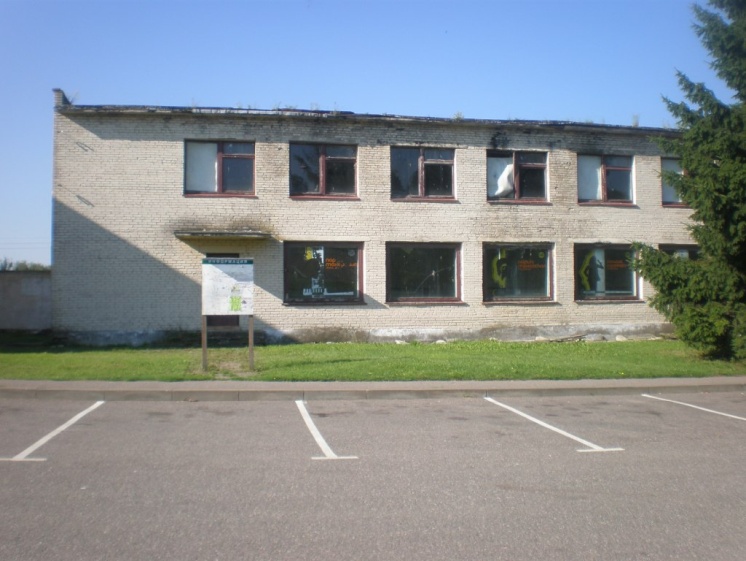 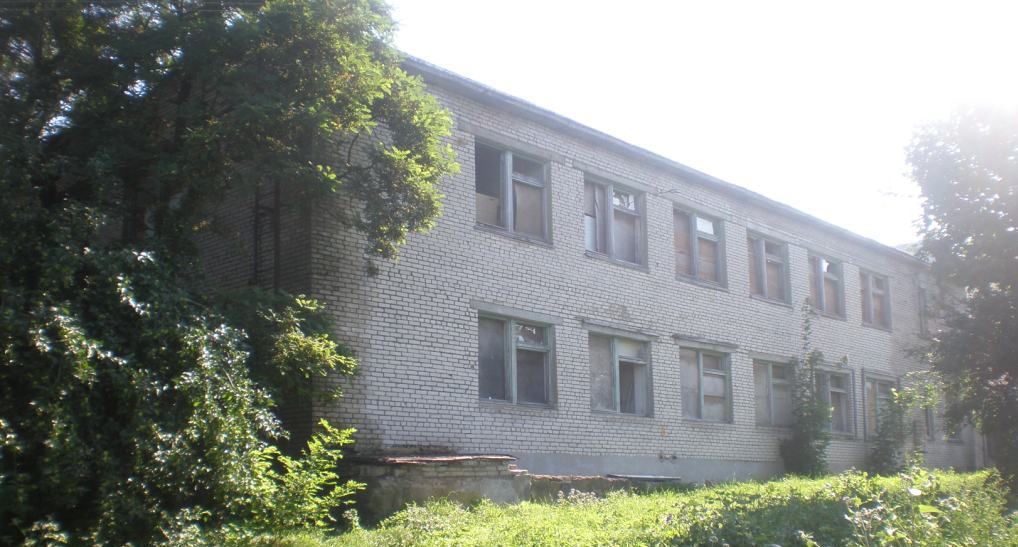 Здание котельной
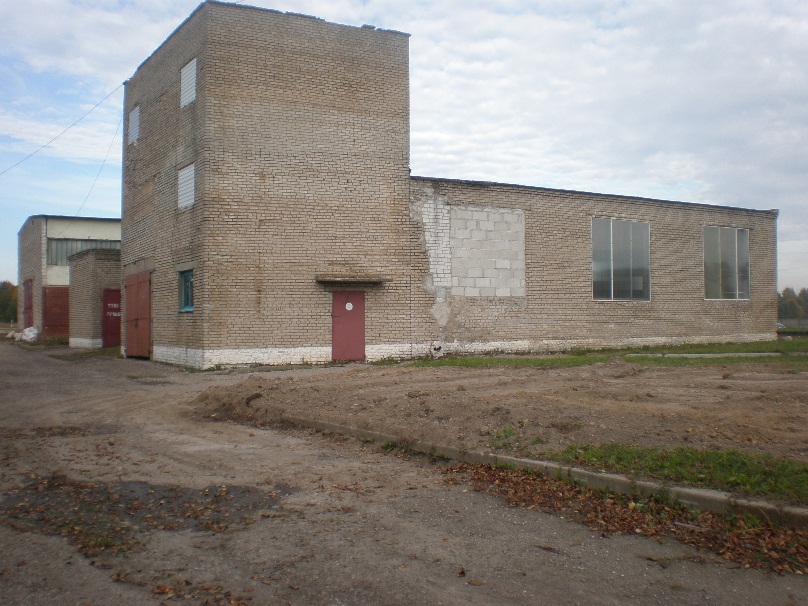 Здание складов
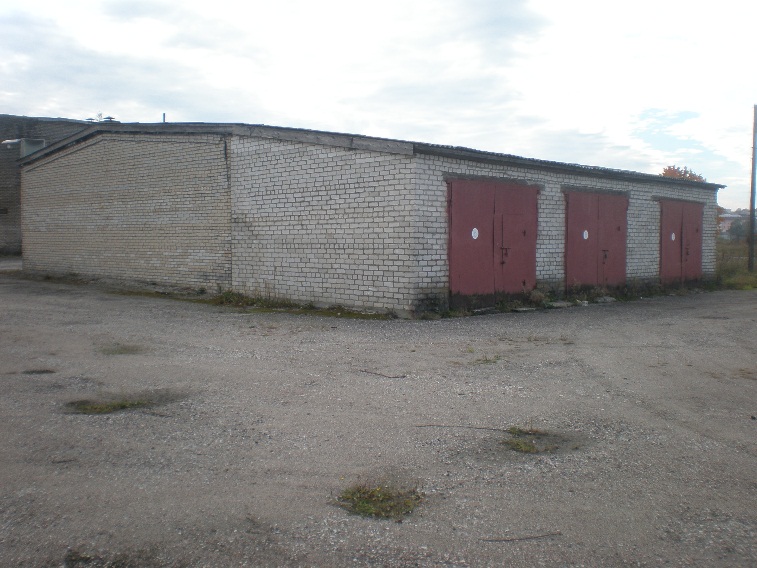 Здание контрольно-пропускного пункта
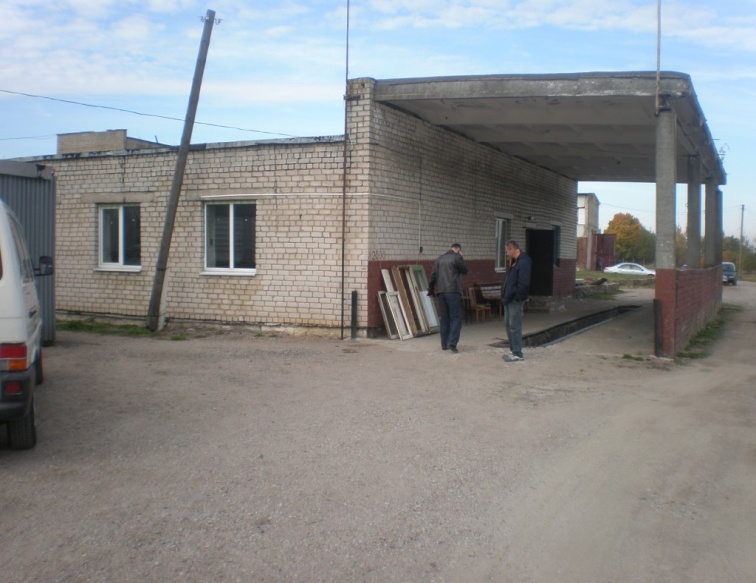 Здание административное с принадлежностями
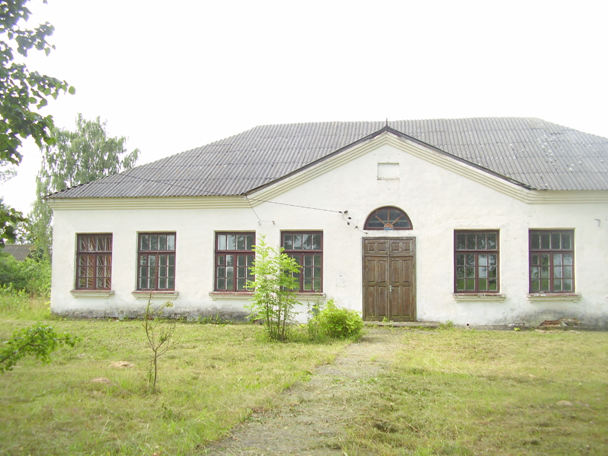 Комплекс объектов специализированных для образования и воспитания (здания школы и спортзала)
с принадлежностями
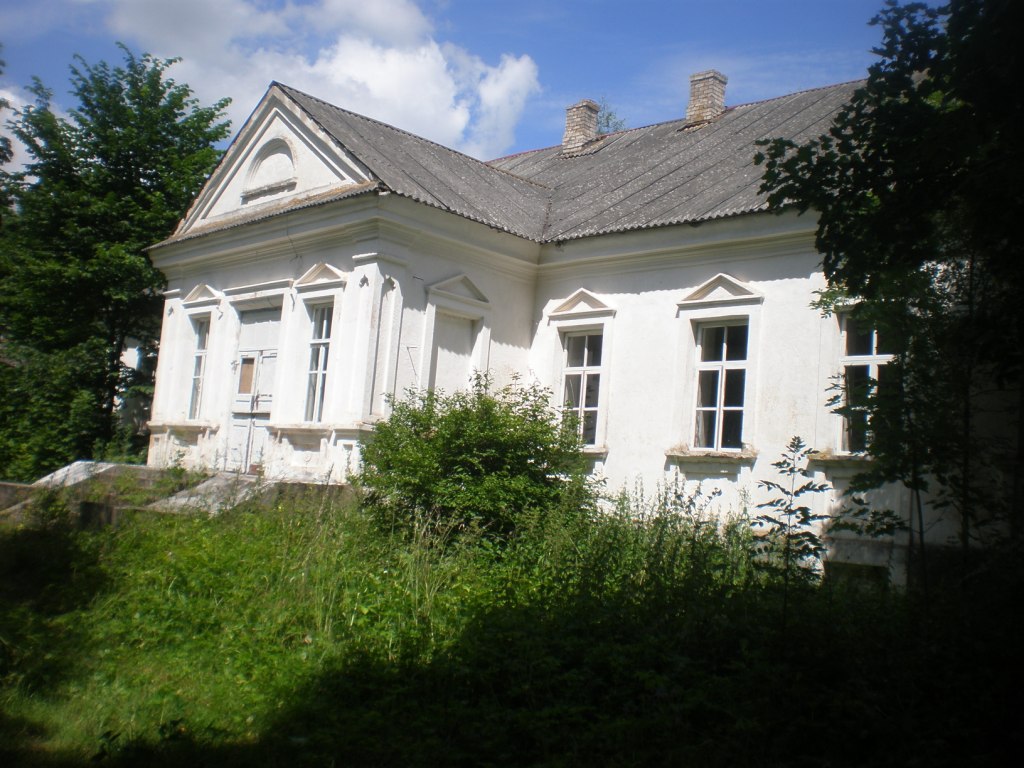 Здание вендлярни
Адрес: Новогрудский р-он, Щорсовский  с/с, аг. Щорсы, ул. Парковая, 8Б
Балансодержатель: отдел культуры  Новогрудского райисполкома
Сведения о капитальном строении: 
Инвентарный номер: 430/С-52841
Общая площадь: 10,6 кв. м
Назначение: здание неустановленного назначения
Составные части: нет 
Год постройки: не установлен
Остаточная стоимость: 2 910,01 рублей
С какого момента не используется: с 1 ноября 2016г.
Сведения о земельном участке:
 Кадастровый номер: 424386005101000392
Целевое назначение: для обслуживания здания вендлярни
Площадь земельного участка : 0,0238 га
Количество капитальных строений на земельном участке:  1
Способ вовлечения: продажа
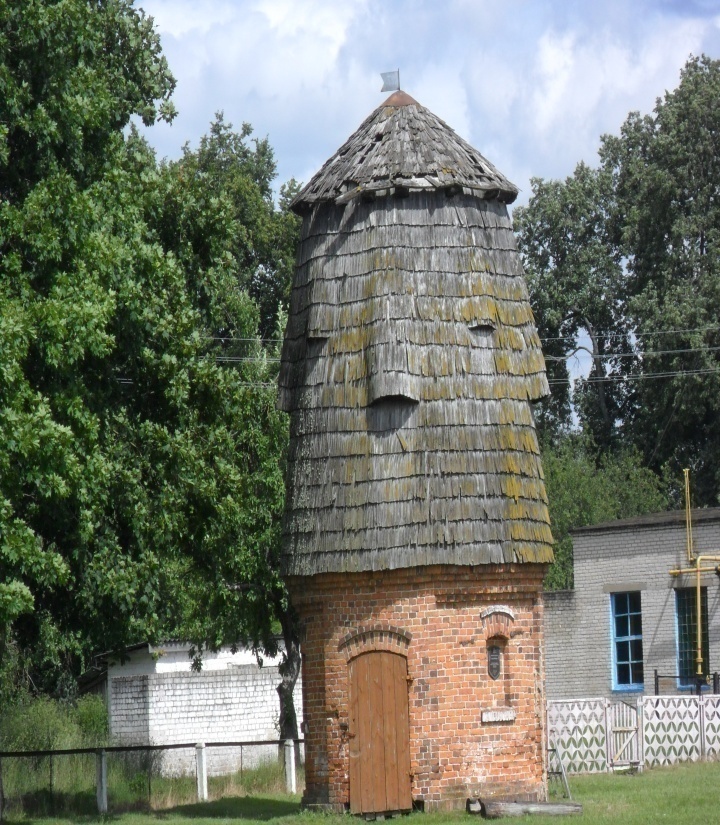 Здание детского сада
Адрес: Новогрудский р-он, Щорсовский  с/с, аг. Щорсы, ул. Парковая, 9
Балансодержатель: отдел  культуры Новогрудского райисполкома 
Сведения о капитальном строении: 
Инвентарный номер: 430/С - 428
Общая площадь: 421,5 кв. м
Назначение: здание специализированное для  образования и воспитания
Составные части: одноэтажное кирпичное здание с кирпичными сенями, бутобетонным погребом, асфальтным покрытием, водопроводной сетью протяженностью 75,2 м с одним колодцем, тепловой сетью протяженностью 204,8 м с одним колодцем, канализационной сетью протяженностью  154,2 м с пятью колодцами и  одним колодцем – септиком
Год постройки: 1914
Остаточная стоимость: 59 850,89 рублей
С какого момента не используется: с  1 ноября 2016 г.
Сведения о земельном участке:
 Кадастровый номер: 424386005101000006
Целевое назначение: для обслуживания зданий и сооружений детсада яслей
Площадь земельного участка: 0,2567 га
Количество капитальных строений на земельном участке:  1
Способ вовлечения: продажа на
Нежилое здание
Адрес: Новогрудский р-он, Щорсовский  с/с, аг. Щорсы, 
ул. Парковая, 9А
Балансодержатель: отдел  культуры Новогрудского райисполкома 
Сведения о капитальном строении: 
Инвентарный номер: 430/С-52906
Общая площадь: 387,5 кв. м
Назначение: здание неустановленного назначения
Составные части: нет
Год постройки: 1814
Остаточная стоимость: 100 % износ
С какого момента не используется: с 1 ноября 2016г.
Сведения о земельном участке:
 Кадастровый номер: 424386005101000396
Целевое назначение: для обслуживания зданий и сооружений  неустановленного назначения
Площадь земельного участка : 0,1761 га
Количество капитальных строений на земельном участке:  1
Способ вовлечения: продажа
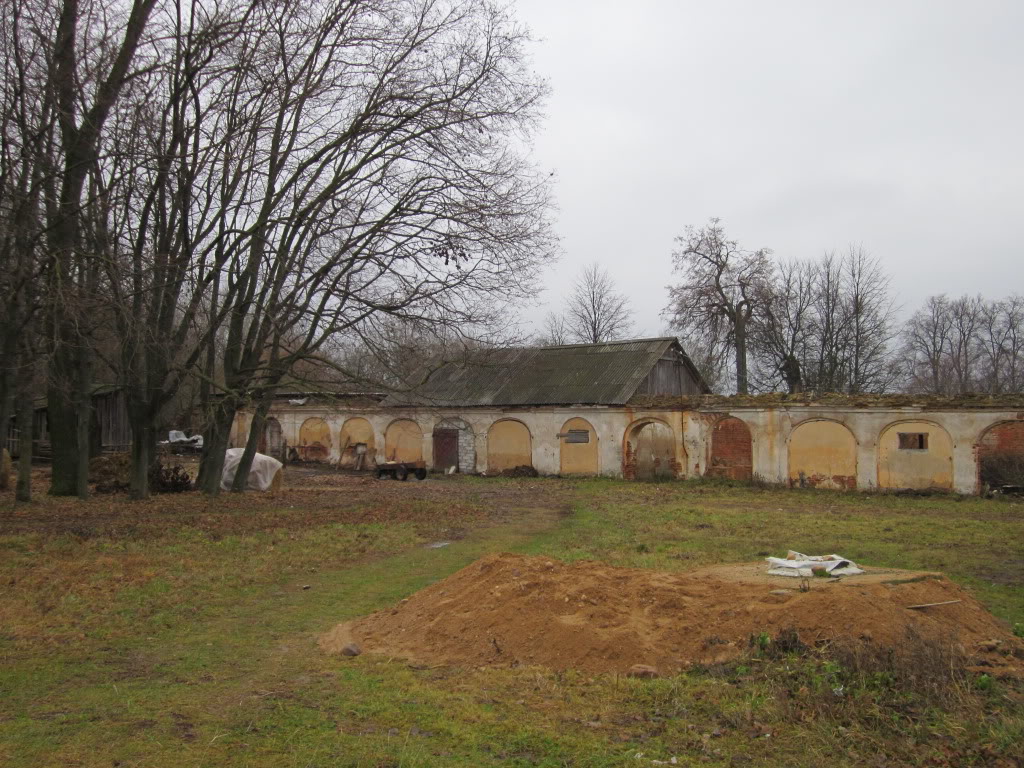 Нежилое здание
Адрес: Новогрудский р-он, Щорсовский  с/с, аг. Щорсы, 
ул. Парковая, 10
Балансодержатель: отдел культуры Новогрудского райисполкома
Сведения о капитальном строении: 
Инвентарный номер: 430/С-52907
Общая площадь: 1098,6 кв. м
Назначение: здание неустановленного назначения
Составные части: одноэтажное кирпичное здание с  девятью дощатыми пристройками
Год постройки: 1814
Остаточная стоимость: 100 % износ
С какого момента не используется: с 1 ноября 2016 г.
Сведения о земельном участке:
 Кадастровый номер: 424386005101000395
Целевое назначение: для обслуживания зданий и сооружений неустановленного назначения
Площадь земельного участка: 0,5486 га
Количество капитальных строений на земельном участке: 1
Способ вовлечения: продажа
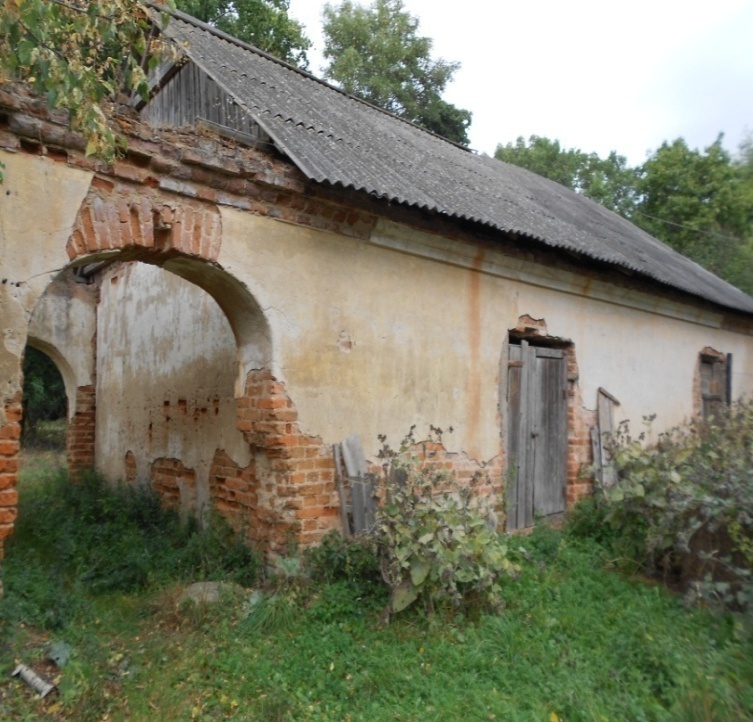 Здание неустановленного назначения
Адрес: Новогрудский р-он, Щорсовский  с/с, аг. Щорсы, ул. Парковая, 15
Балансодержатель: отдел  культуры Новогрудского райисполкома 
Сведения о капитальном строении: 
Инвентарный номер: 430/С-51780
Общая площадь: 541,4 кв. м
Назначение: здание неустановленного назначения
Составные части: двухэтажное кирпичное здание с бутобетонным погребом
Год постройки: 1730
Остаточная стоимость: 100 % износ
С какого момента не используется: с декабря 2016г.
Сведения о земельном участке:
 Кадастровый номер: 424386005101000380
Целевое назначение: для обслуживания здания неустановленного назначения
Площадь земельного участка га: 0,2787
Количество капитальных строений на земельном участке: 1
Способ вовлечения: продажа